Estructura Orgánica
Unidad de Protección Animal
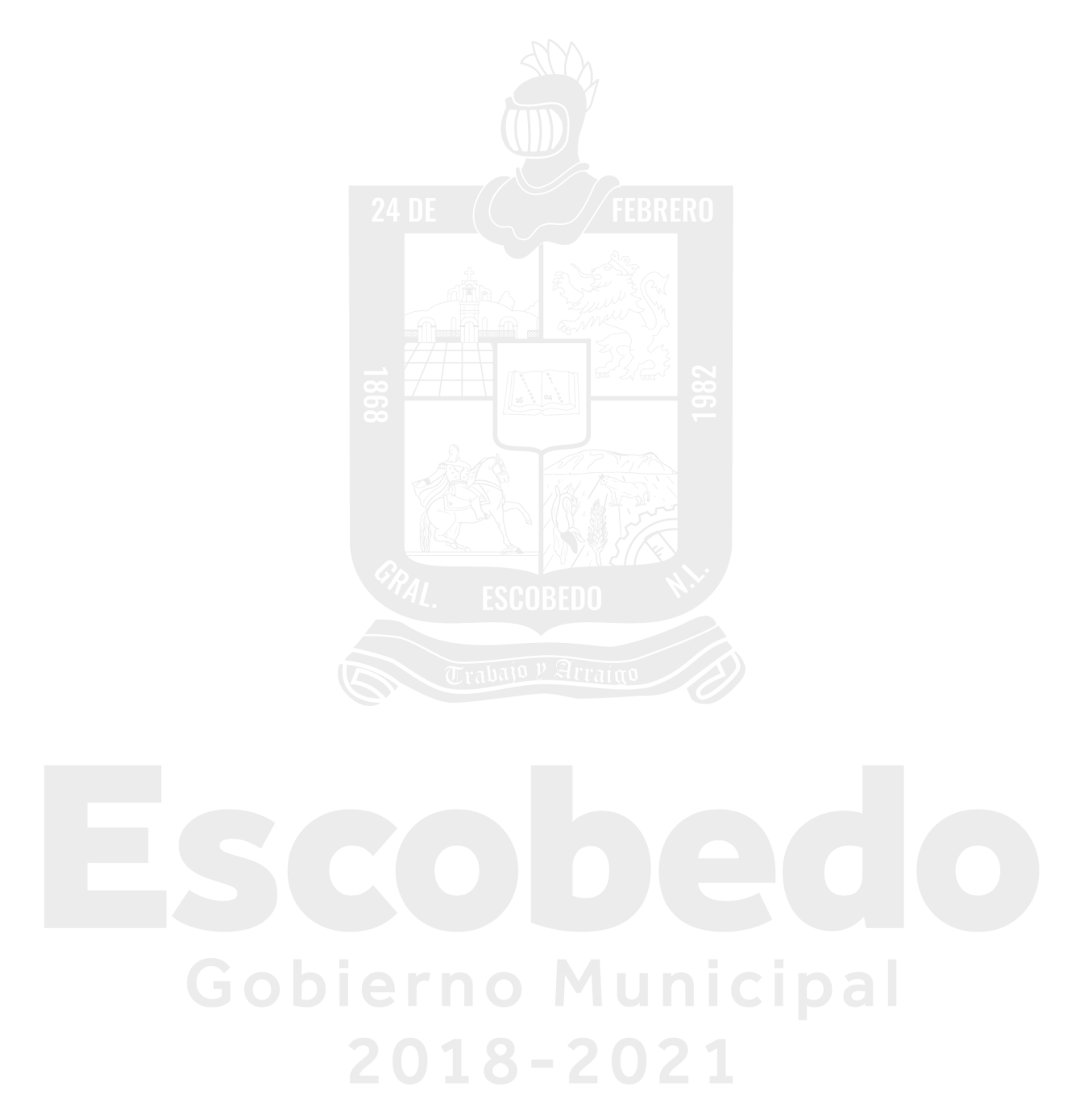 DIRECTORA DE UNIDAD DE PROTECCIÓN ANIMAL
MELISSA MARGARITA RAMOS VEGA
SECRETARIA 
CYNTHIA MELINA RIVAS TELLO
AUXILIAR JURIDICO 
ANGEL MICHEL ALVARADO FONSECA
AUXILIAR 
NANCY PATRICIA CARRANZA MARTINEZ
COORDINADOR VETERINARIO 
EDSON ANTONIO SANTAMRIA MTZ.
AUXILIAR 
MIGUEL AGUILAR LORETO 
JUAN MANUEL HERNANDEZ ASTRAIN
RESCATISTA
GOVANNY A. BRIONES RUGERIO
MEDICO VETERINARIO 
JULIO ALFONSO CARRALES SALDAÑA
ELVIRA YARESSY ROJAS MAGAÑA
RESCATISTA
WENDY SAMAI BRIONES RUGERIO
AUXILIAR 
MIGUEL ANGEL MORALES SANCHEZ
Juárez No. 100, Centro
General Escobedo, N.L.
T. 8220.6100
www.escobedo.gob.mx
CENTRO INTEGRAL DE ATENCIÓN CIUDADANA DE ESCOBEDO  T. 83-84-59-01